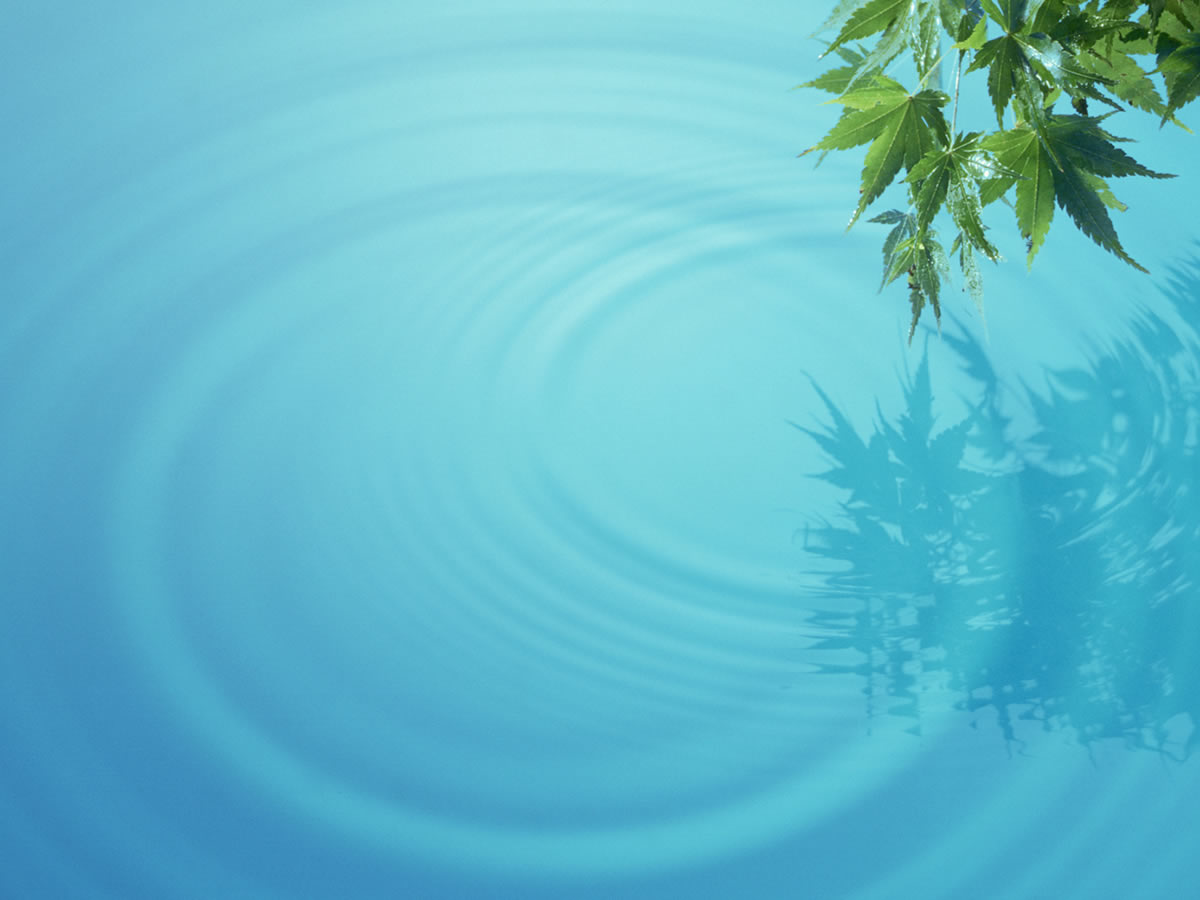 COMMAND AREA DEVELOPMENTAND WATER MANAGEMENT (CADWM)
PROGRAMME IMPLEMENTATION 
UNDER PMKSY
जल ईश्वर का दिया अमूल्य वरदान है।
T. D. SHARMA
Ministry of Water Resources, River Development & Ganga Rejuvenation
13th March 2018
PMKSY-  Status of CADWM Projects:
CADWM: 99 Prioritized Projects of AIBP
Structural Intervention: includes Survey, Planning, Design and execution of: 
On-Farm Development (OFD) works comprising field channels, micro-irrigation, land leveling, as required
Construction of field, intermediate and link drains
Reclamation of Waterlogged Areas
Correction of System Deficiencies (up to 4.25 cumecs)
Non-Structural Intervention: Activities directed at strengthening of PIM, including:
One time functional grant to Water Users’ Associations (WUAs) – Rs. 1200 per hectare
One time infrastructure grant to WUAs – Rs. 3 lac
Trainings, demonstration and adaptive trials
Status - Contd..
CADWM: Frontal States with 80% (physical/ financial) coverage in 99 Projects Scheme
Frontal States:
Total 10, out of 18 States
Slow performance: Telangana, U.P 
  Non-starter:Jharkhand
PMKSY-  Status of CADWM Projects - Contd..
PMKSY-  Status of CADWM Projects - Contd..
Physical & Financial Progress of CADWM works
The CA of Rs 853.95 Crore was released during 2016-17 targeting CAD works in CCA of 5 lakh hectare. States have reported physical progress of 4.80 lakh hectare during 2016-17 as per Utilisation Certificates submitted by them.

During 2017-18 CA amounting to Rs 601.6 Crores have been released and proposals for CA release of 332.08 Crore are under process, totaling to Rs 933.674 Crore for a target CCA of 6.21 lakh hectare.

Overall, for the 82 included projects, 22% of the estimated Central Assistance has been released; Works are completed in 11% of CCA, while it is under progress in another 15% of the target area.
Physical & Financial Progress of CADWM works- contd.
Financial Progress of CADWM works- contd.
Financial Progress of CADWM works- contd.
Monitoring of CADWM works
CAD cells of CWC have undertaken Monitoring visits to  19 CAD projects under PMKSY during 2017-18
Project Monitoring Unit (PMU) have undertaken Monitoring visits to  41  Projects under PMKSY during 2017-18
Two meetings of the Project Implementation Review Committee  (PIRC), have been held during 2017-18 (Bhubaneshwar- April, 2017; Shivpuri- November, 2017)
Ho’nble Minister, WR took  5 review meetings of PMKSY Projects of various states at Delhi, Mumbai and Nagpur during 2017-18 with focus on CAD implementation.
During 2017-18, Secretary WR has taken 3 review meetings with different states by video-conferencing and 4 review meetings at Delhi to monitor progress of PMKSY Projects including CADWM works.
Command Area Development & Water Management Information System (CADWM-IS) has become operational.  State-Nodal and Project-Nodal Officers have been identified and role based activities initiated. Including the Central-Nodal Officers, a total of 210 user-IDs have been activated.
MIS Data has been captured for about 38 projects and information/ analysis in respect of these projects is available on Dashboard. Scope of CADWM-IS is also being enhanced for facilitating CA release process.
Field Channels
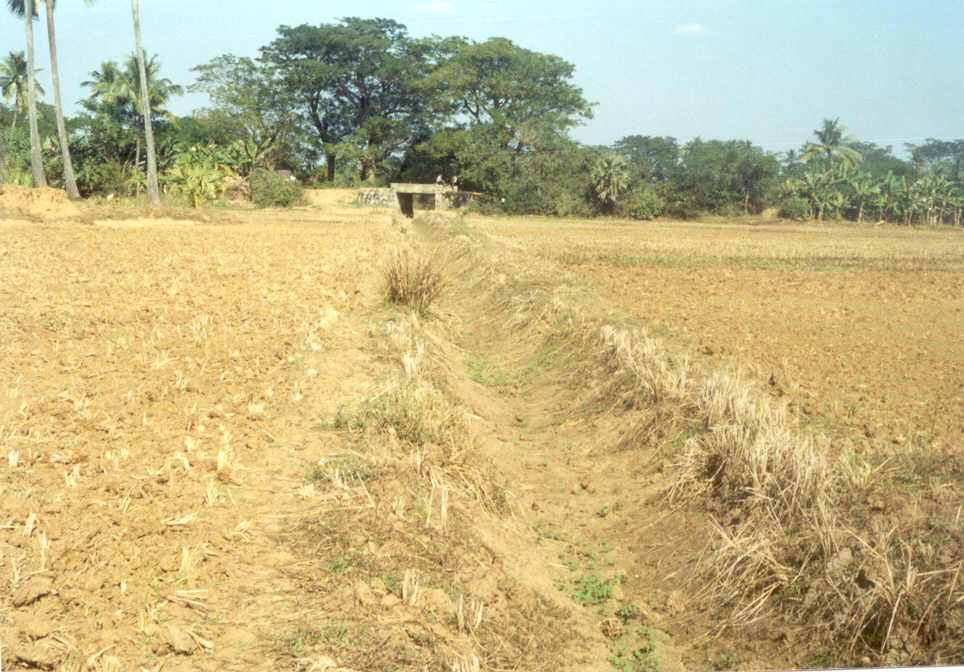 CADWM Progress- Reasons for Delay
Lag in progress of AIBP components delaying the hydraulic connectivity.
Issues of defects in existing canal networks of the old projects.
Insufficient budgetary allocation by state governments.
Small contract packages for CAD works, mostly done through WUAs.
Slow pace in creation of WUAs and implementation of non-structural interventions.
Measures Undertaken
Measures being taken to expedite progress of AIBP components; linked progress of CAD works likely to pick momentum.
State governments advised to take up large contract packages. The Guidelines tailored to encourage large contract packages.
State government have been repeatedly advised to keep sufficient budgetary provisions.
States governments advised to take up underground pipe network, wherever feasible.
States are encouraged to take advantage of cross-learning through meetings, field visits, and projection of success stories. .
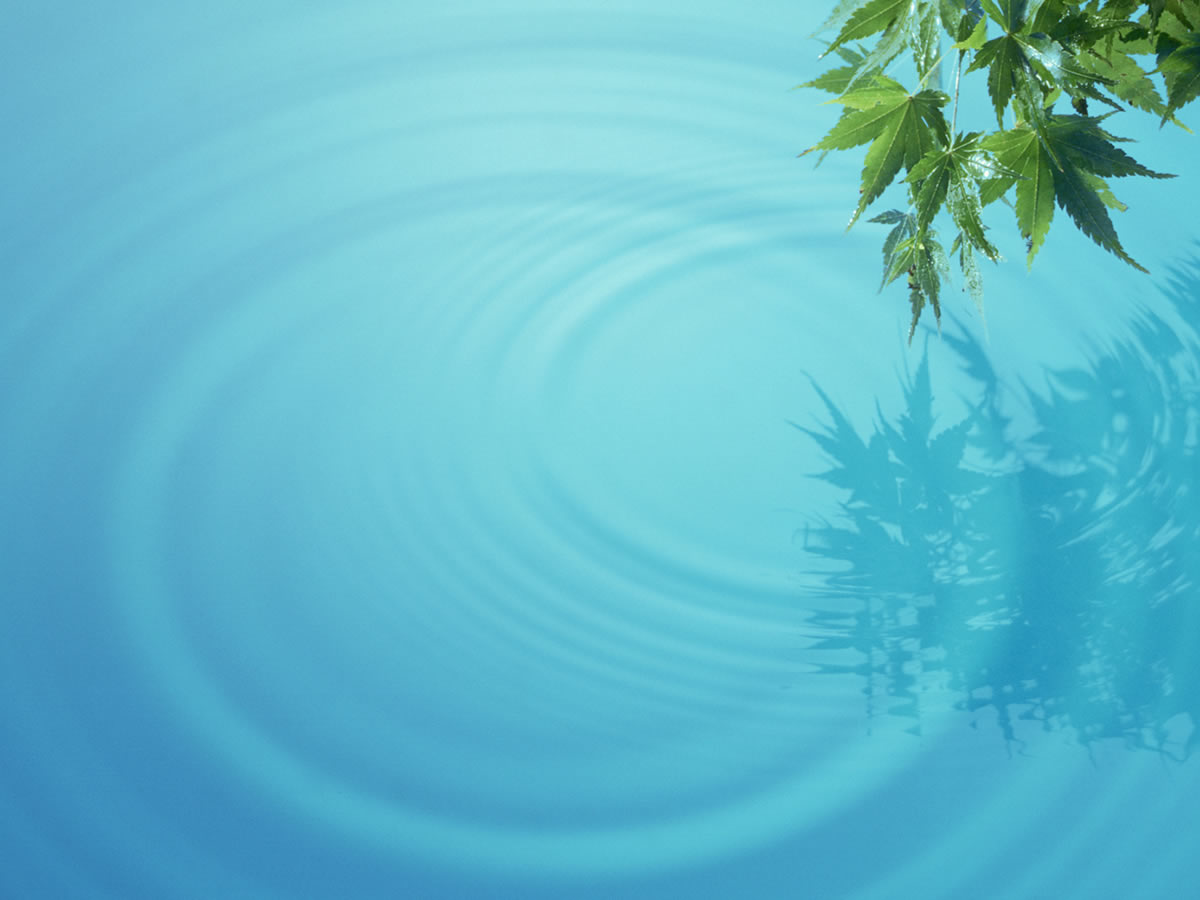 Command Area Development & Water Management Information System (CADWM-IS)


Brief Overview
जल ईश्वर का दिया अमूल्य वरदान है।
INTRODUCTION
Role Management
Modular Framework
Report Generation
CADWM-IS    UPGRADATION
THANK  YOU
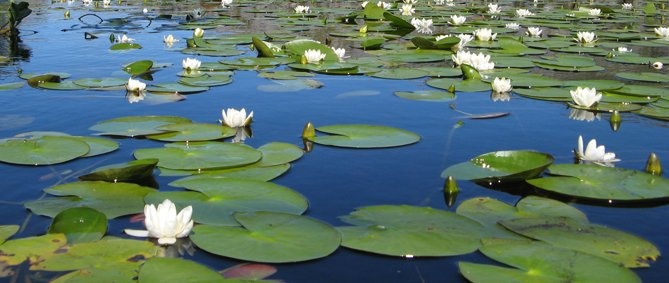 21